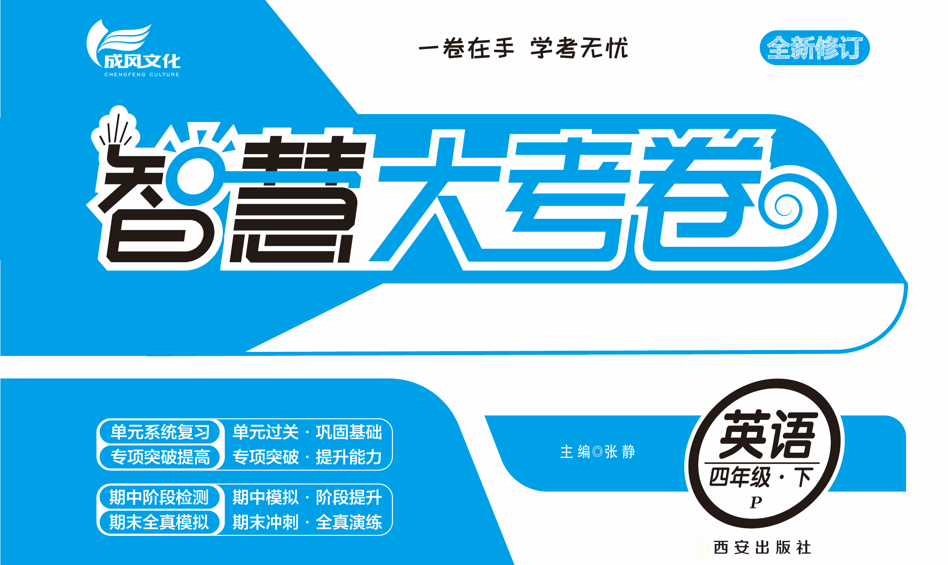 大考卷  4下英语试卷教用
专项二—语音与词汇
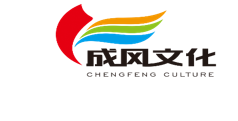 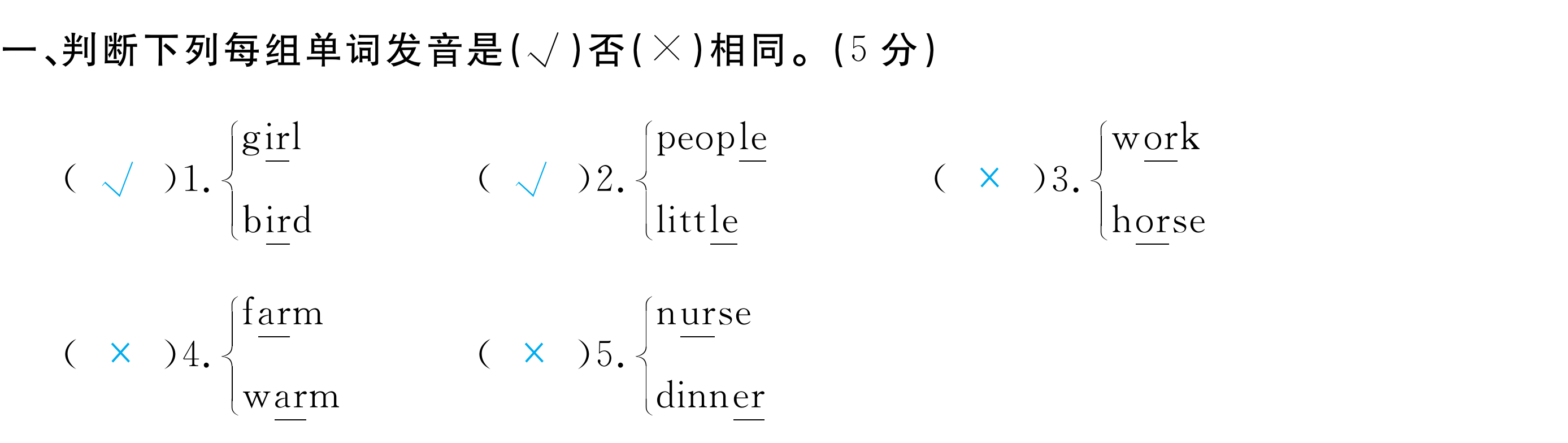 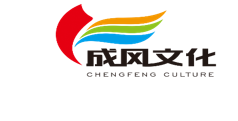 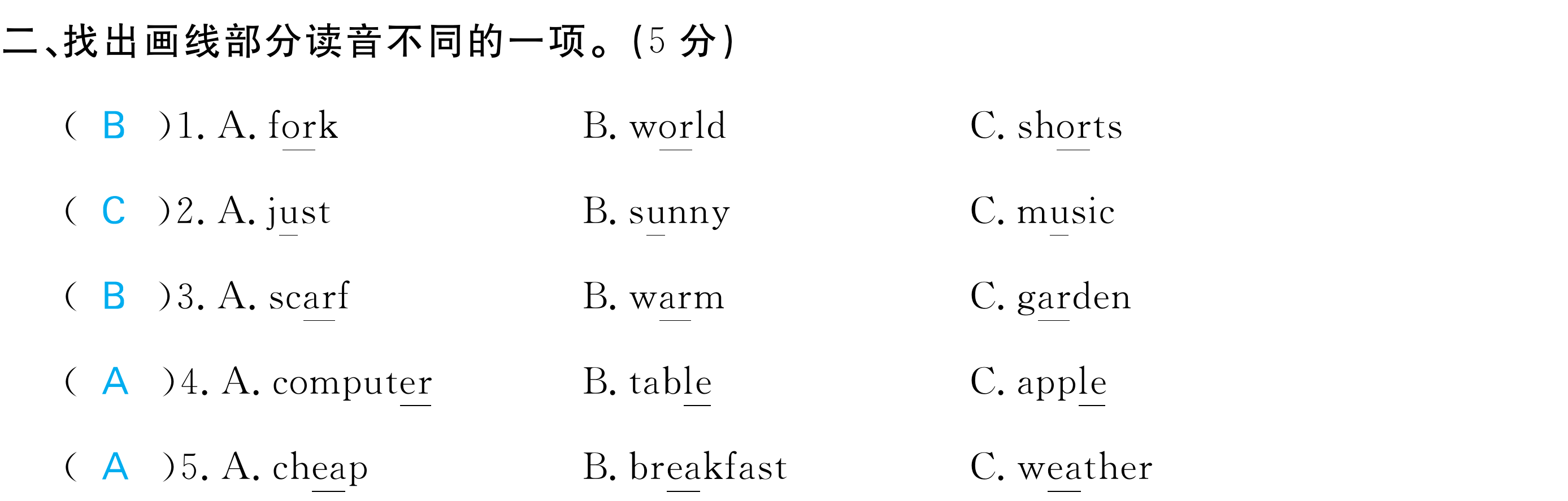 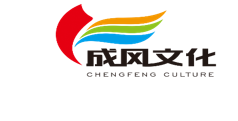 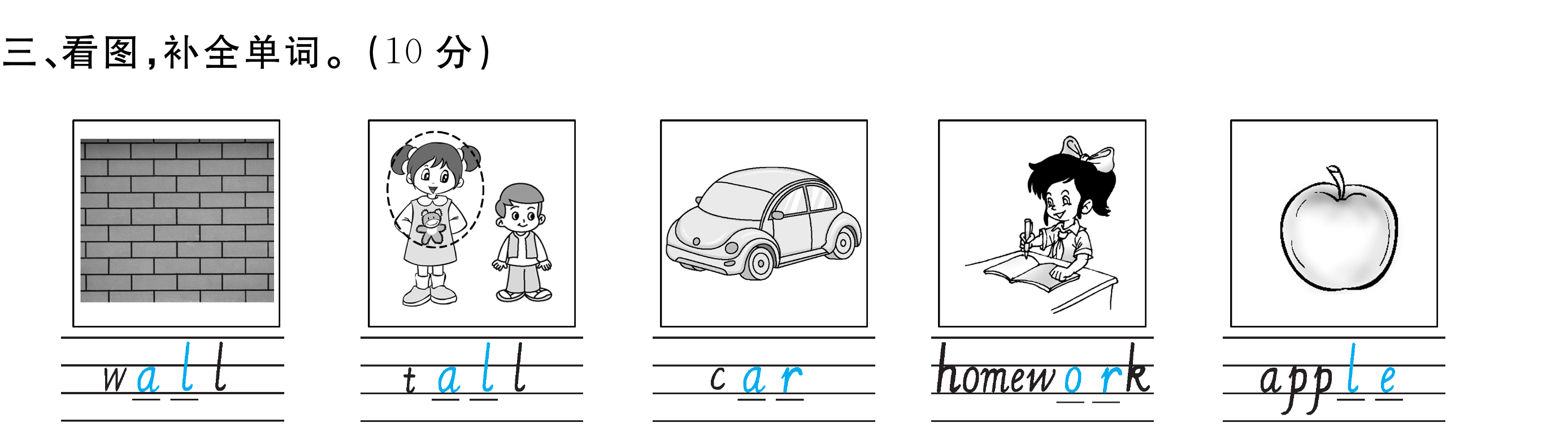 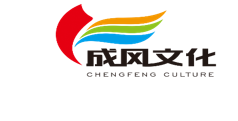 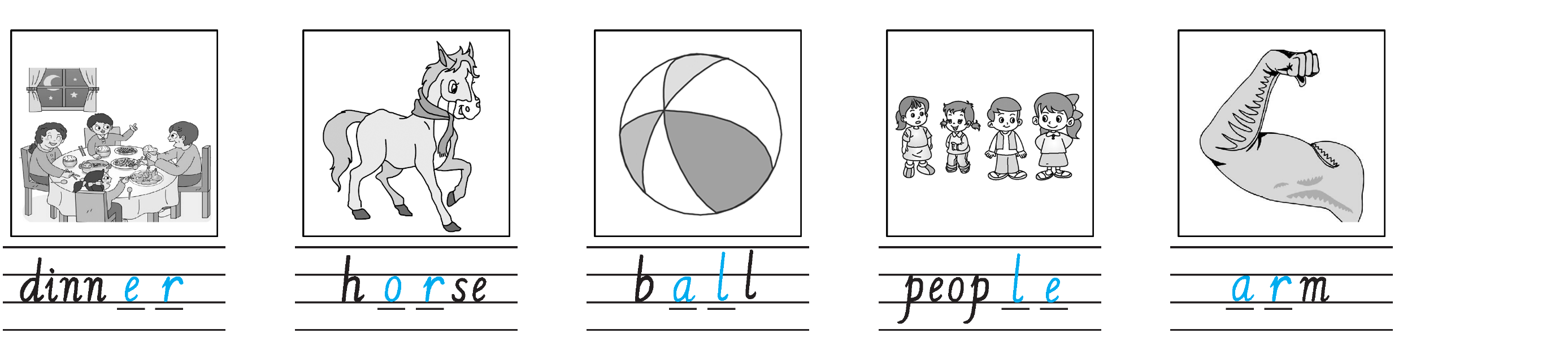 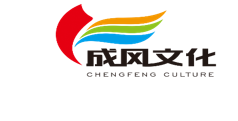 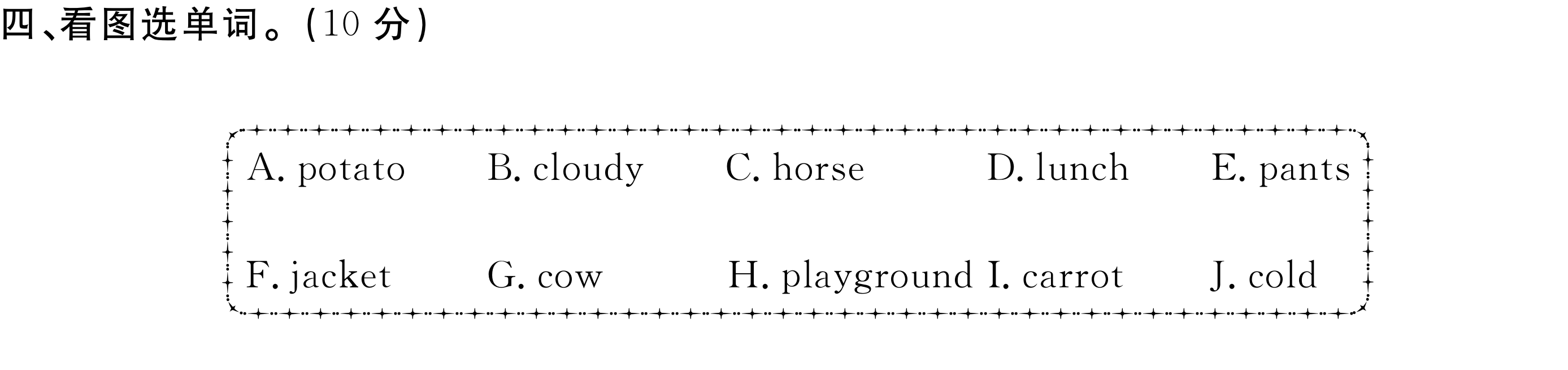 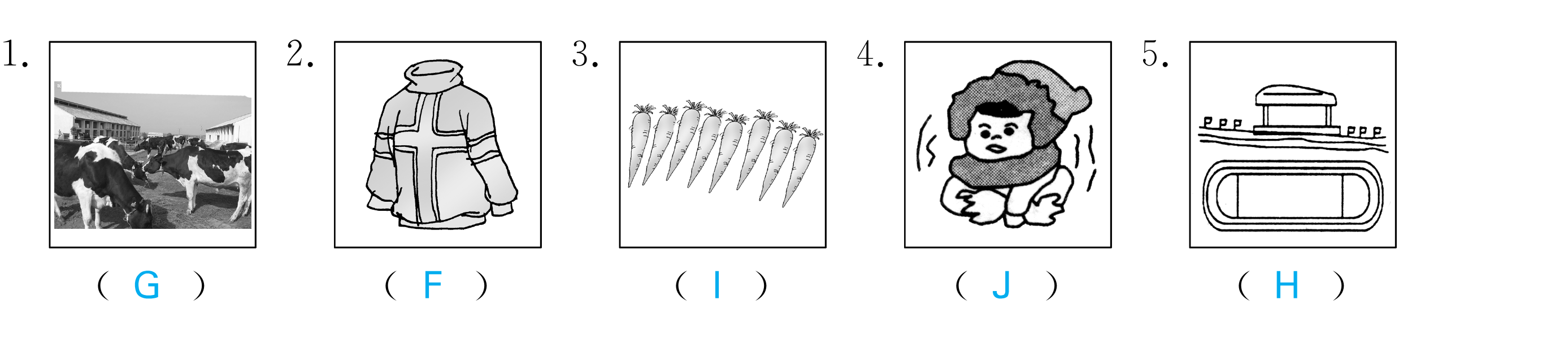 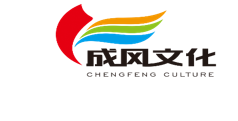 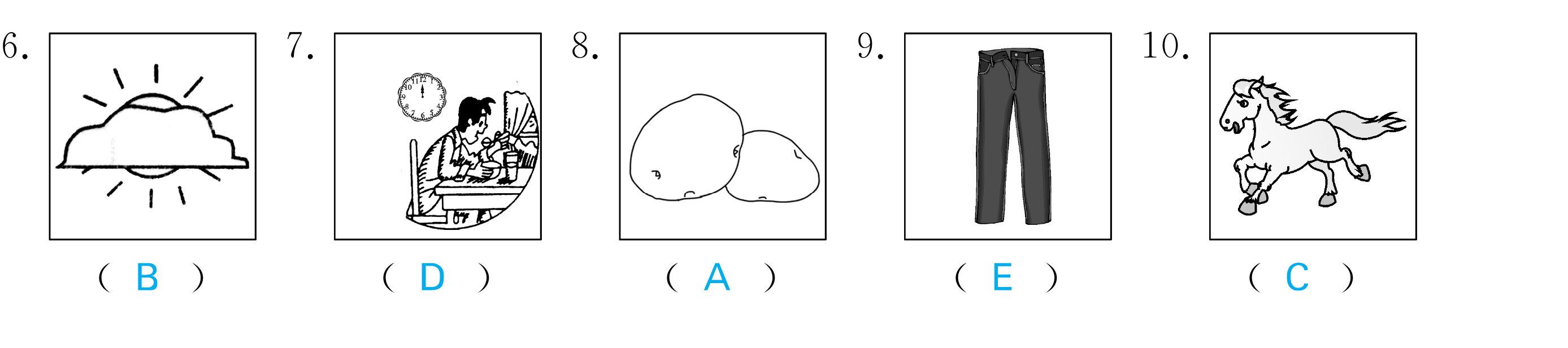 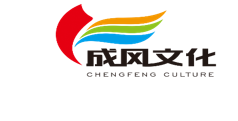 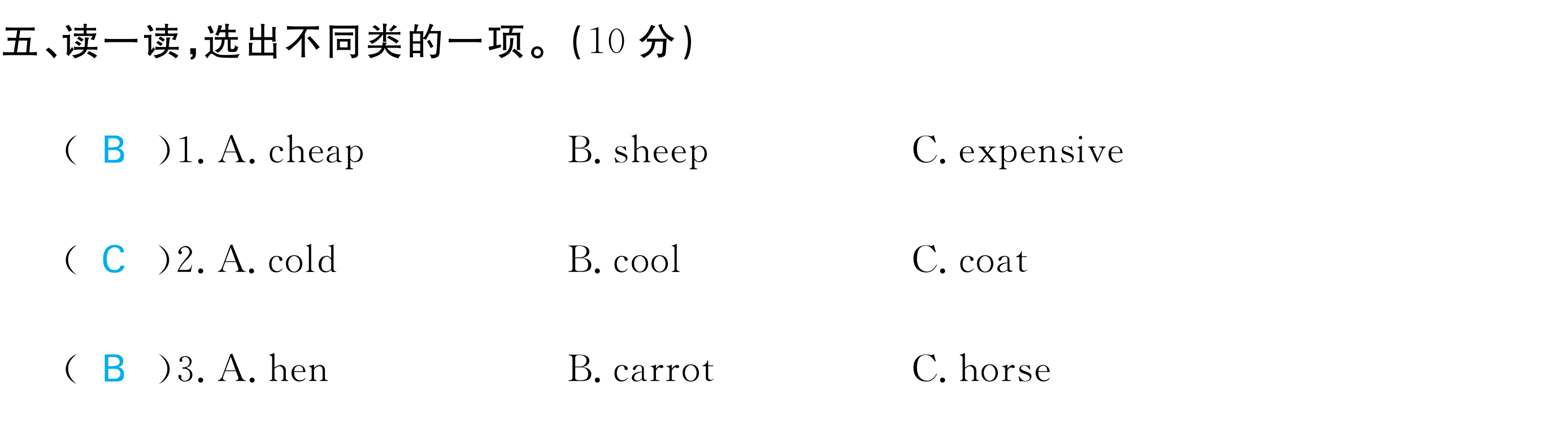 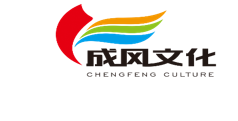 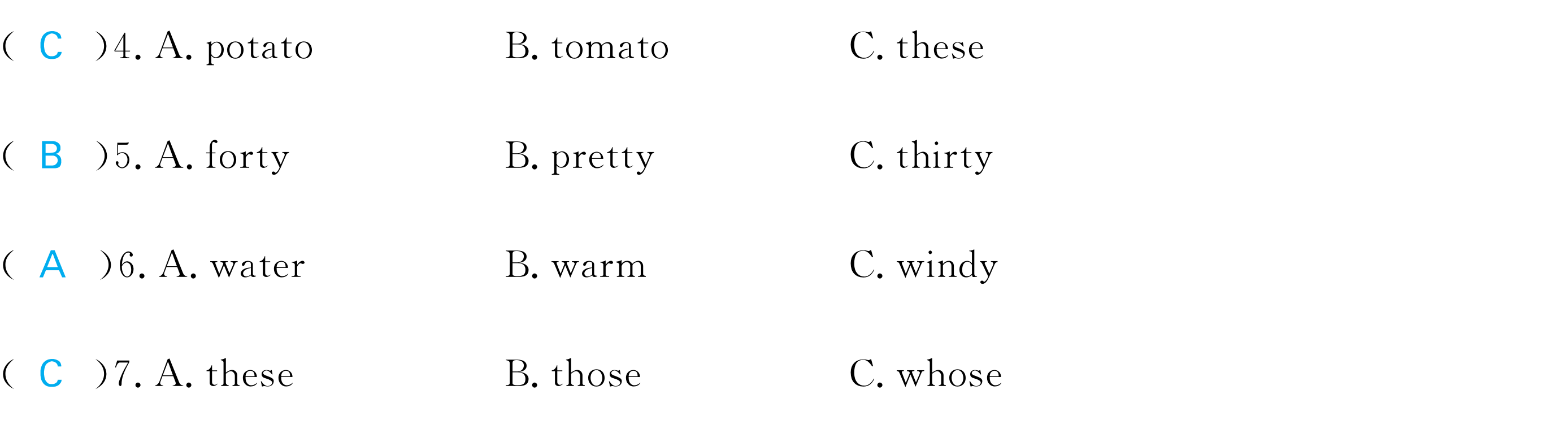 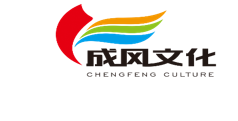 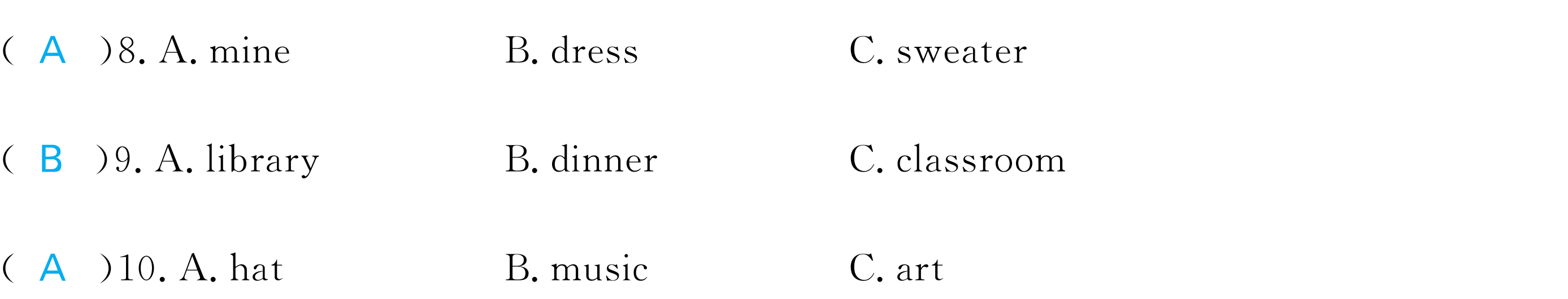 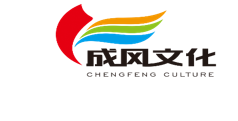 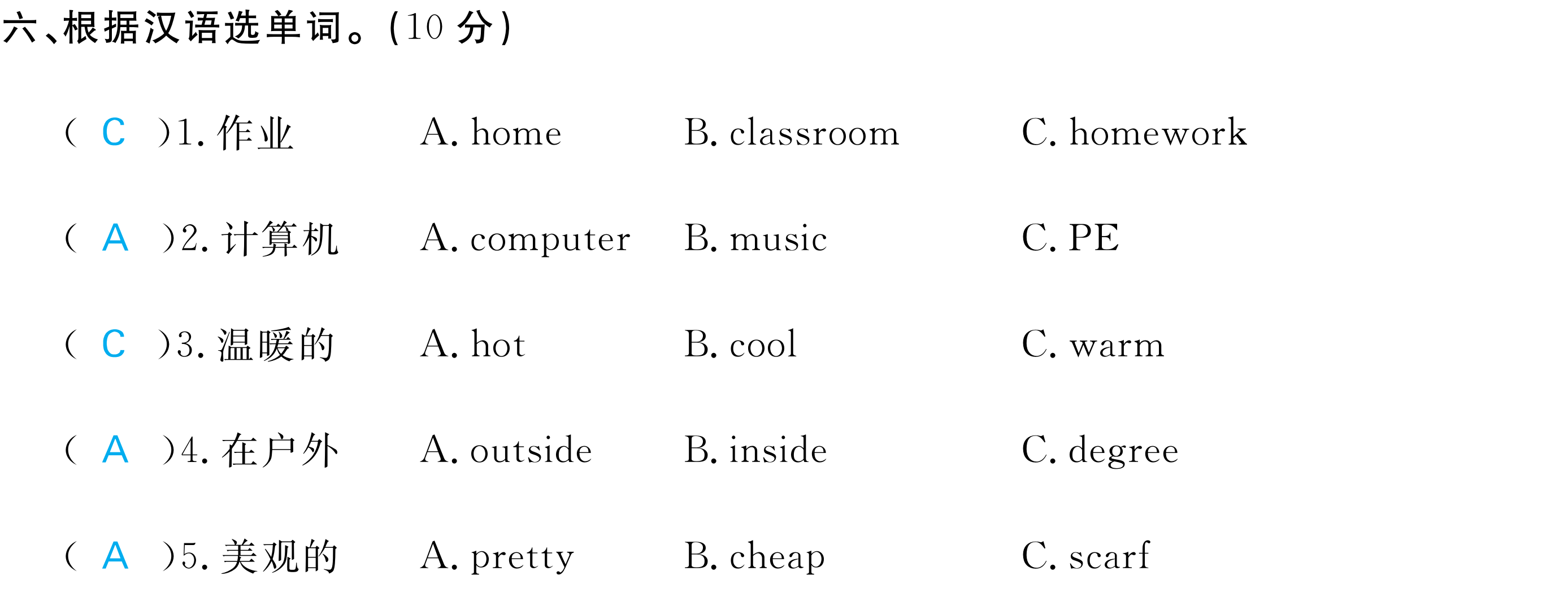 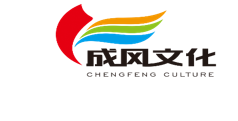 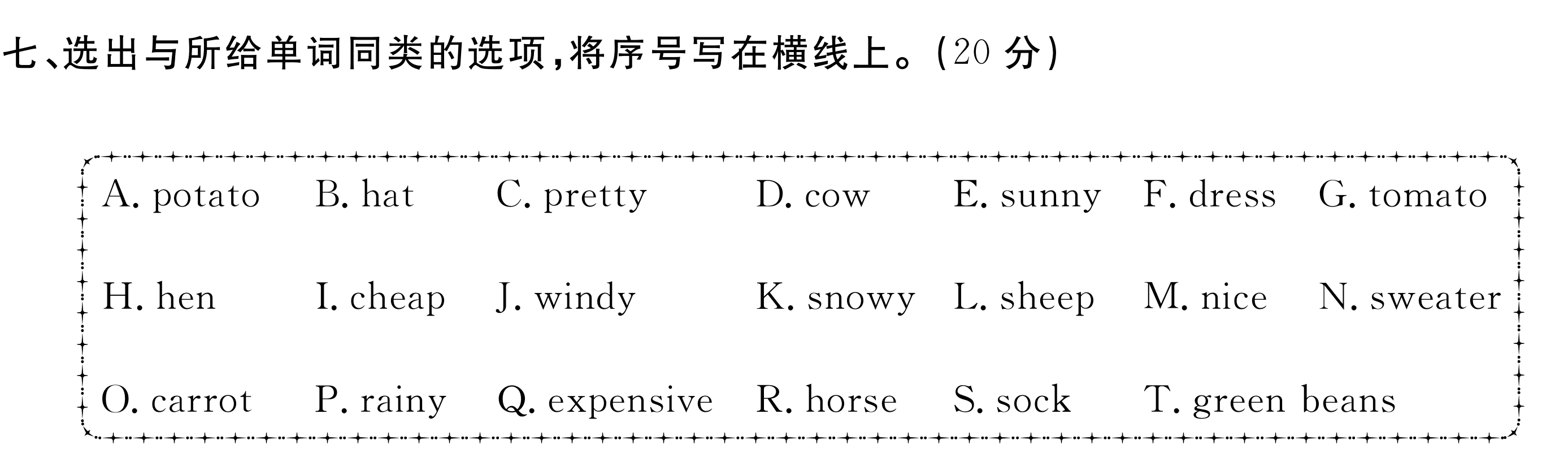 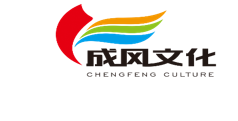 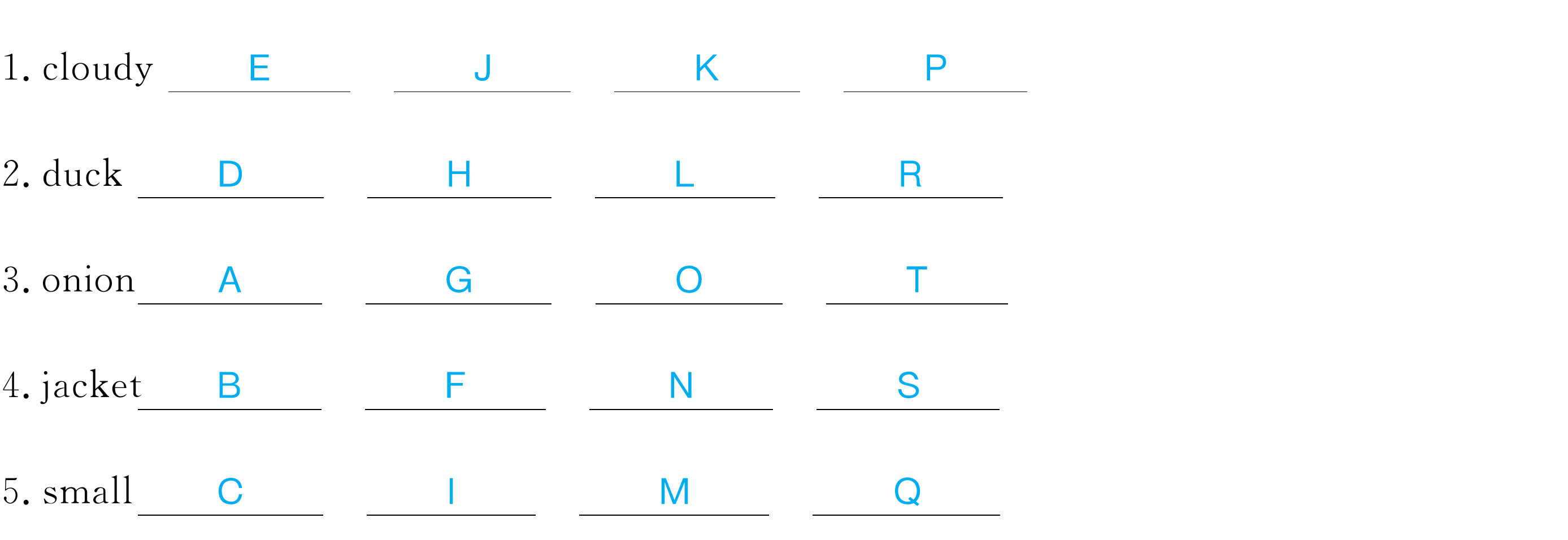 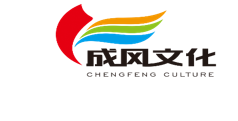 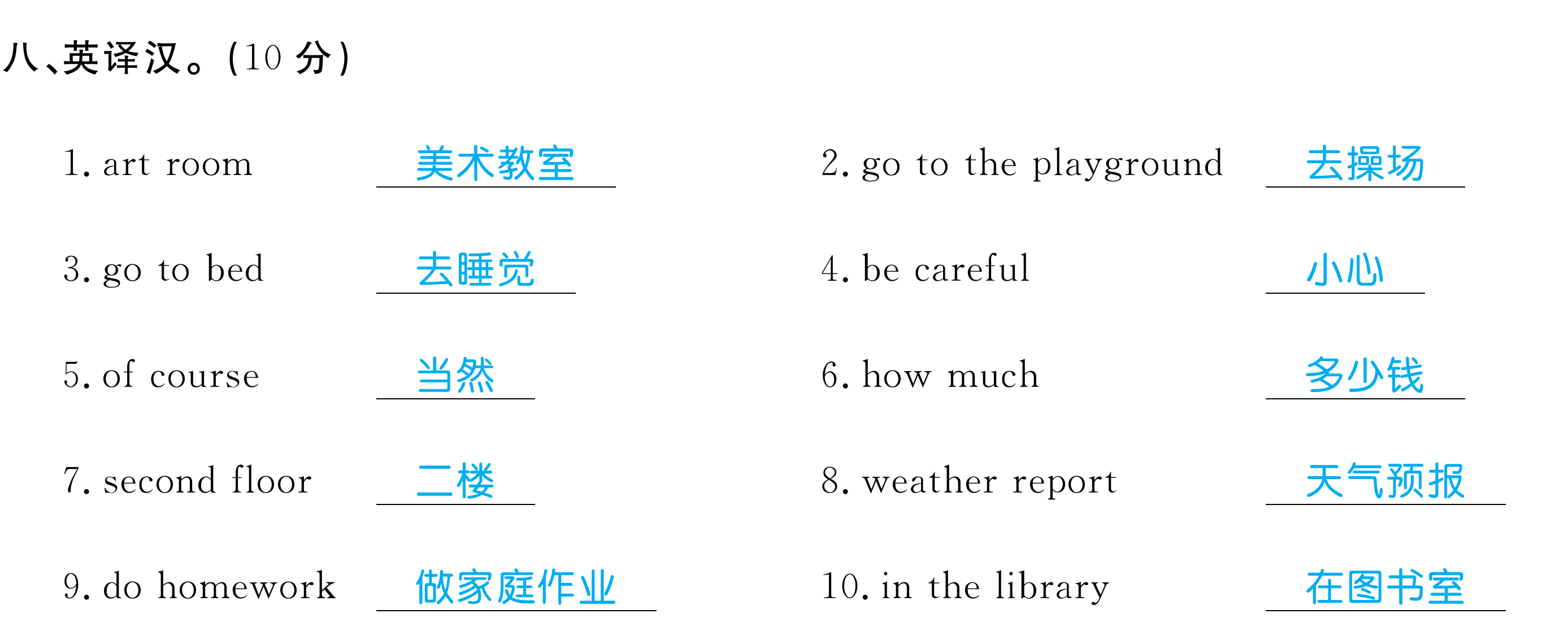 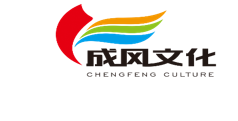 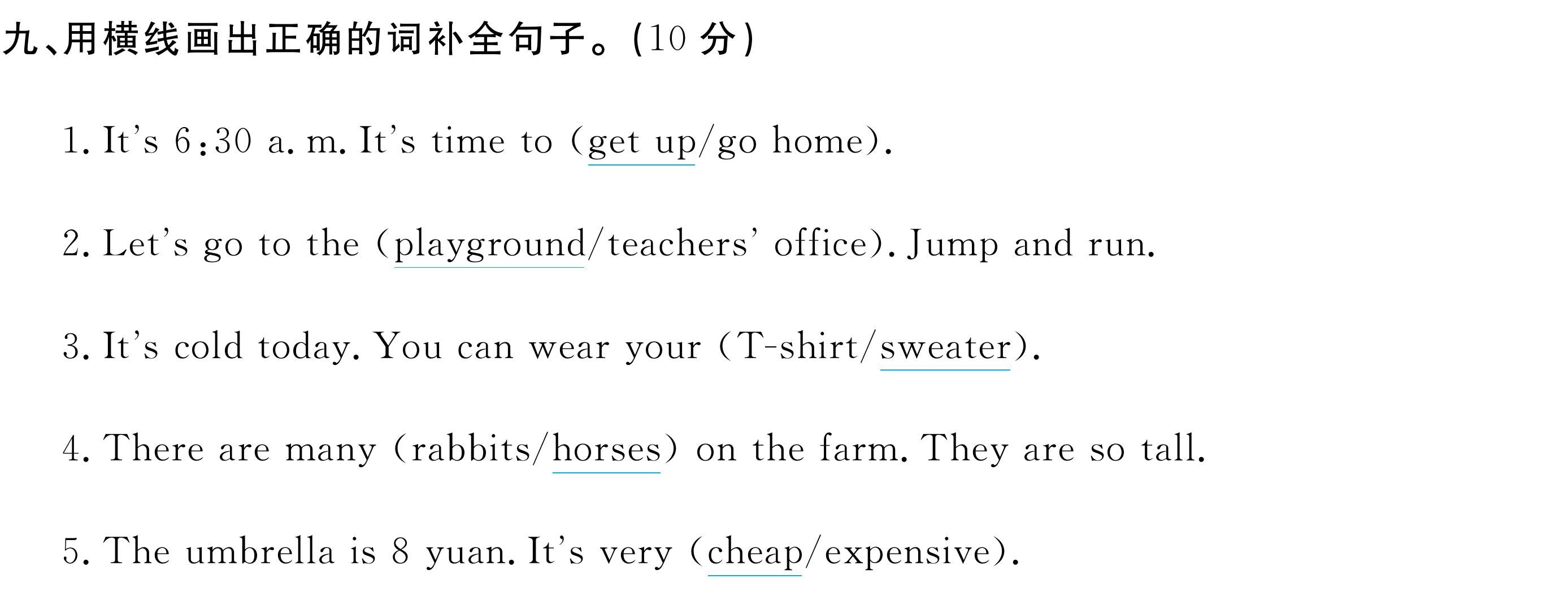 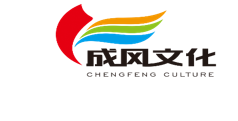 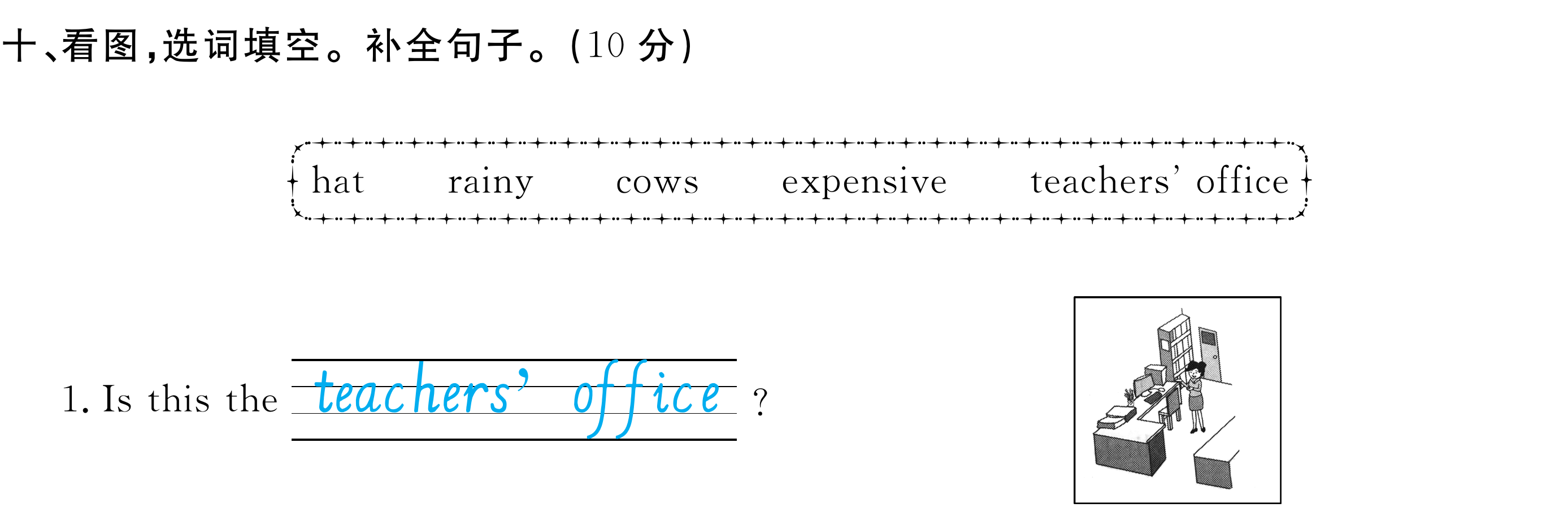 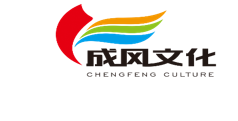 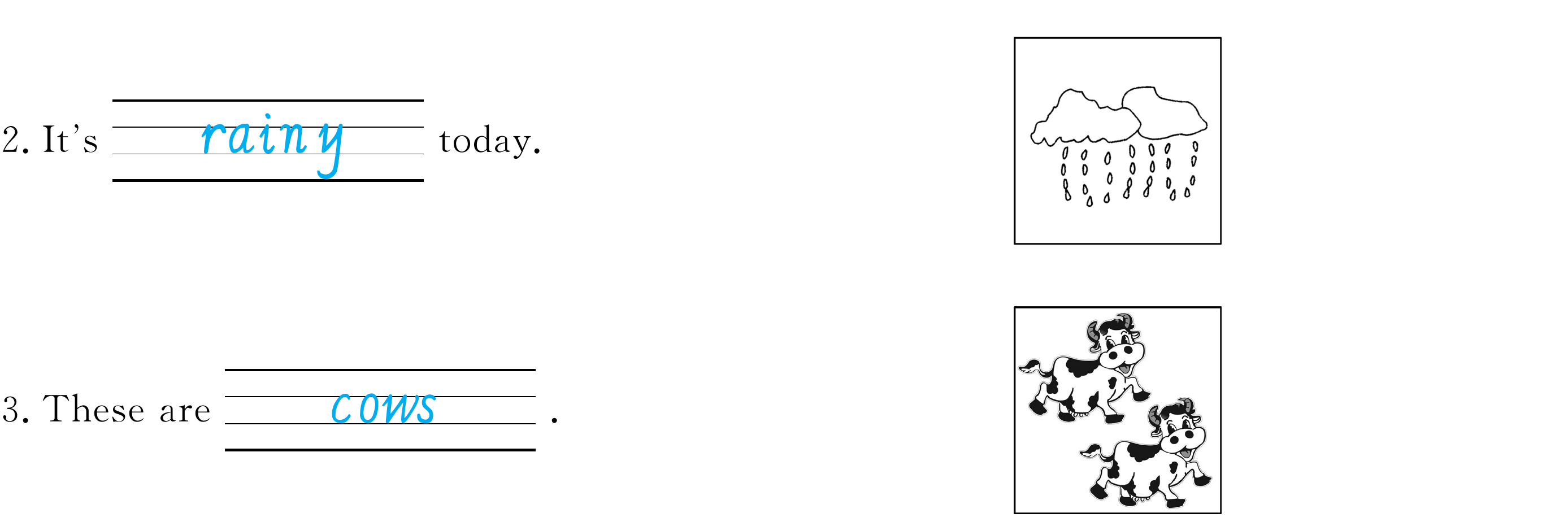 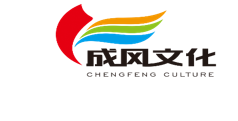 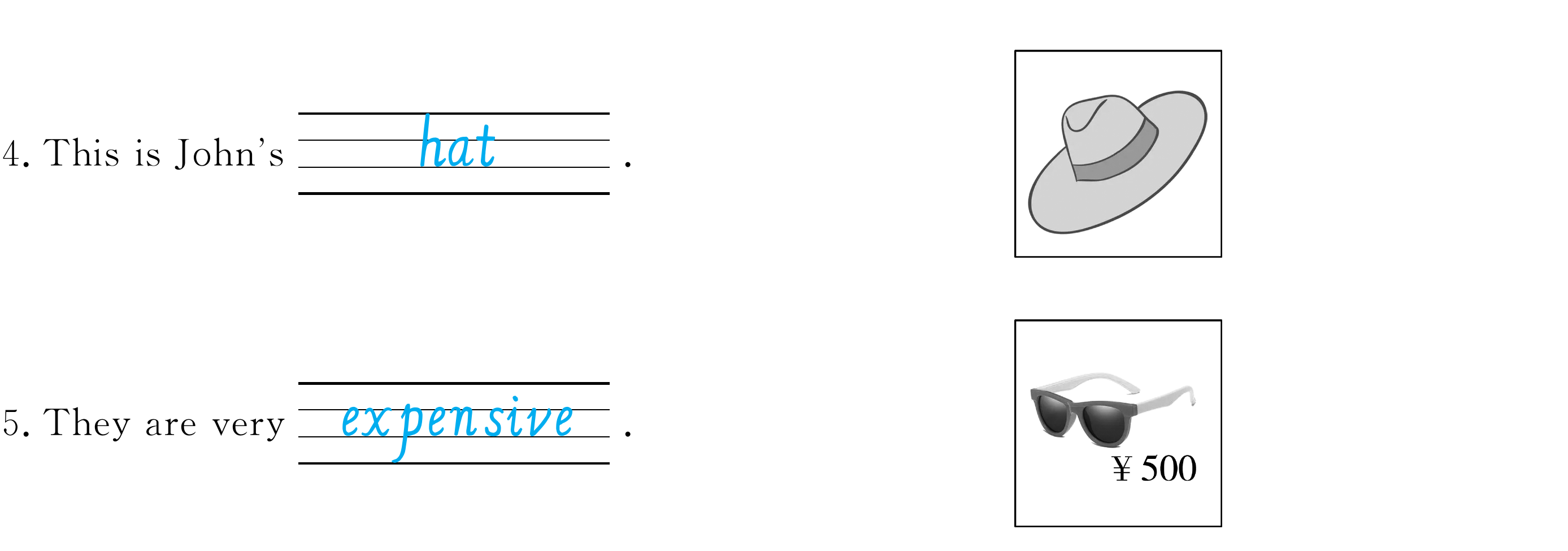 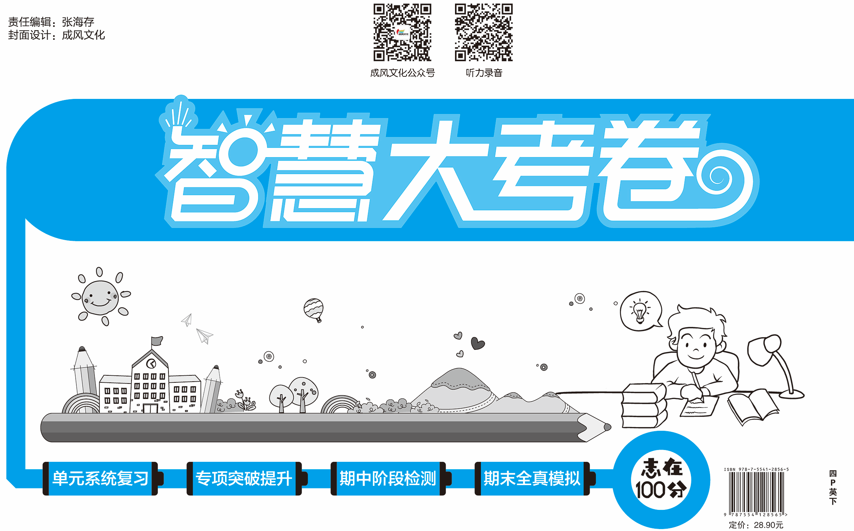